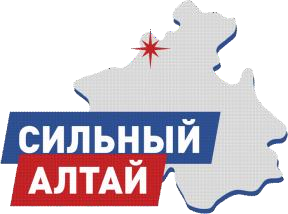 Итоги выполнения Плана мероприятий по реализации программы «Сильный Алтай» за 2021 год
Министерство природных ресурсов, экологии и туризма РА
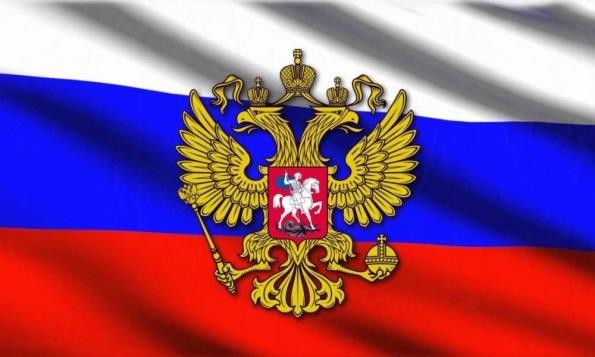 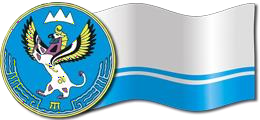 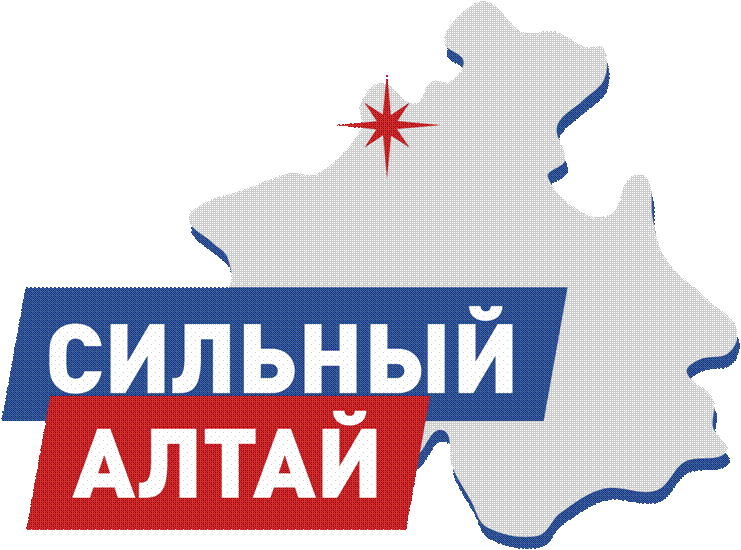 4 /9 контрольных точекмероприятия, 
срок реализации не наступил,
1 в работе
3/ 6 контрольных точки
мероприятие завершено в 2020 г.
17
мероприятий
35 контрольных точек
5 /7 контрольных точек в работе, 5 исполнены,
3/ 5 контрольных точек,
2 имеют риск не исполнениямероприятие 
переходящее с 2020 г.
Программа развития «Сильный Алтай»: мероприятия дорожной карты
2
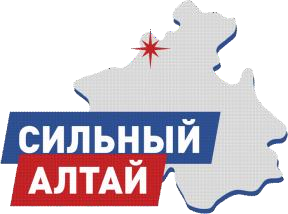 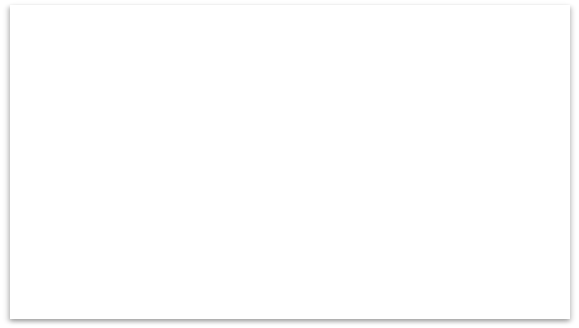 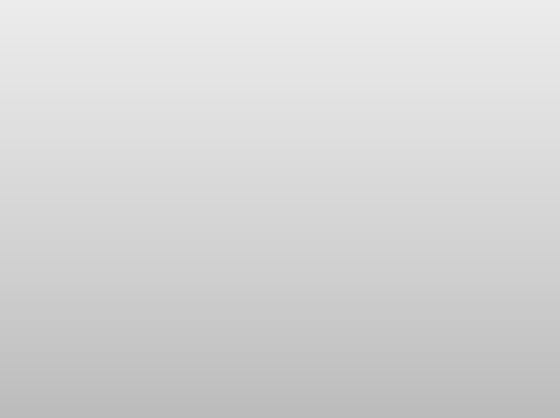 Объем финансирования, предусмотренный Планом мероприятий
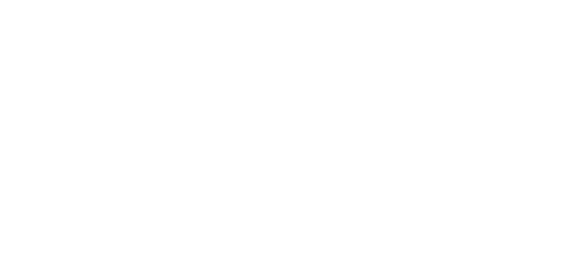 4
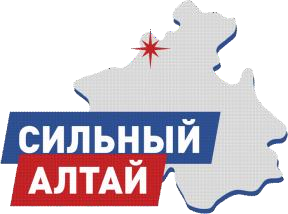 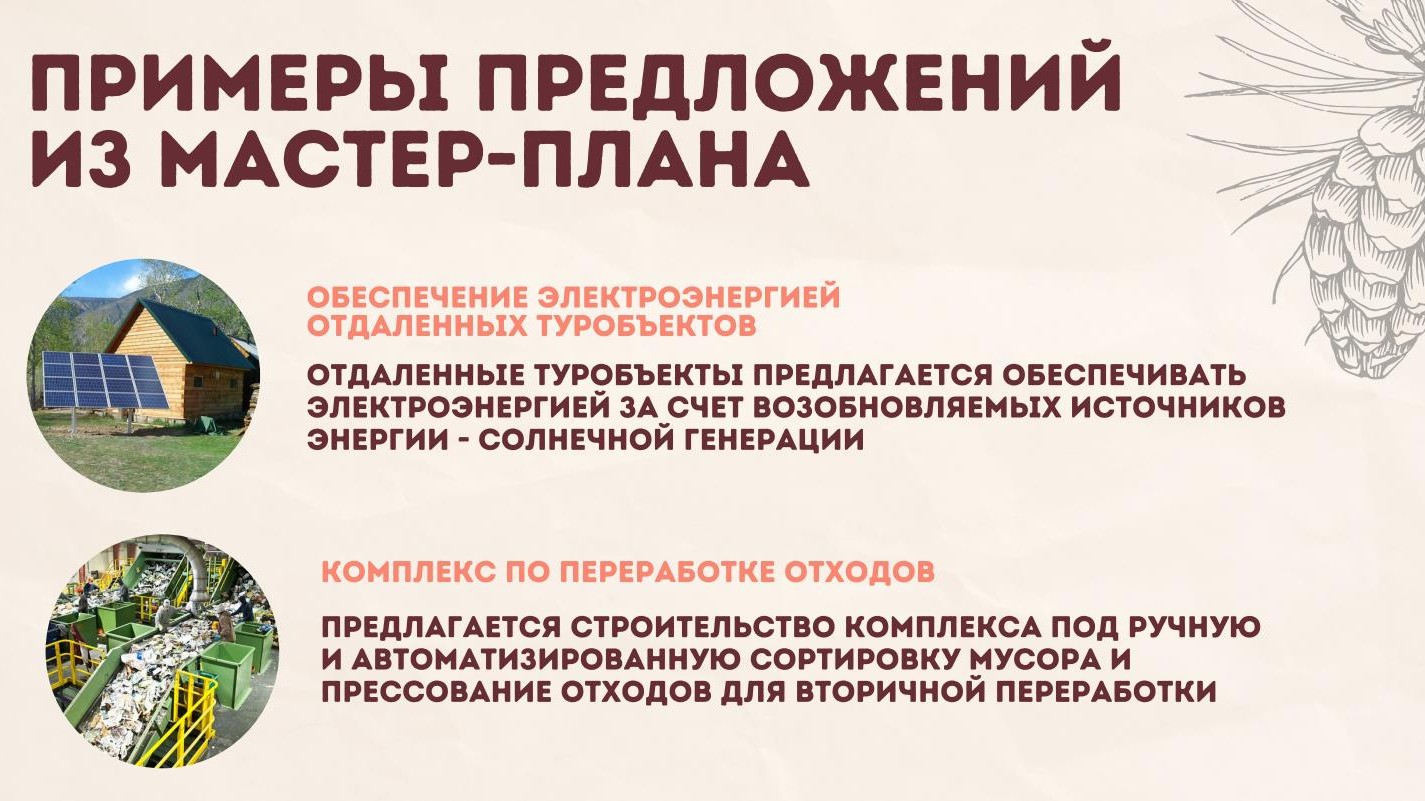 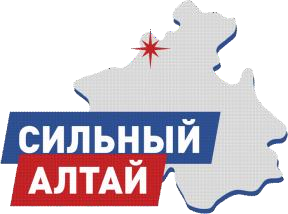 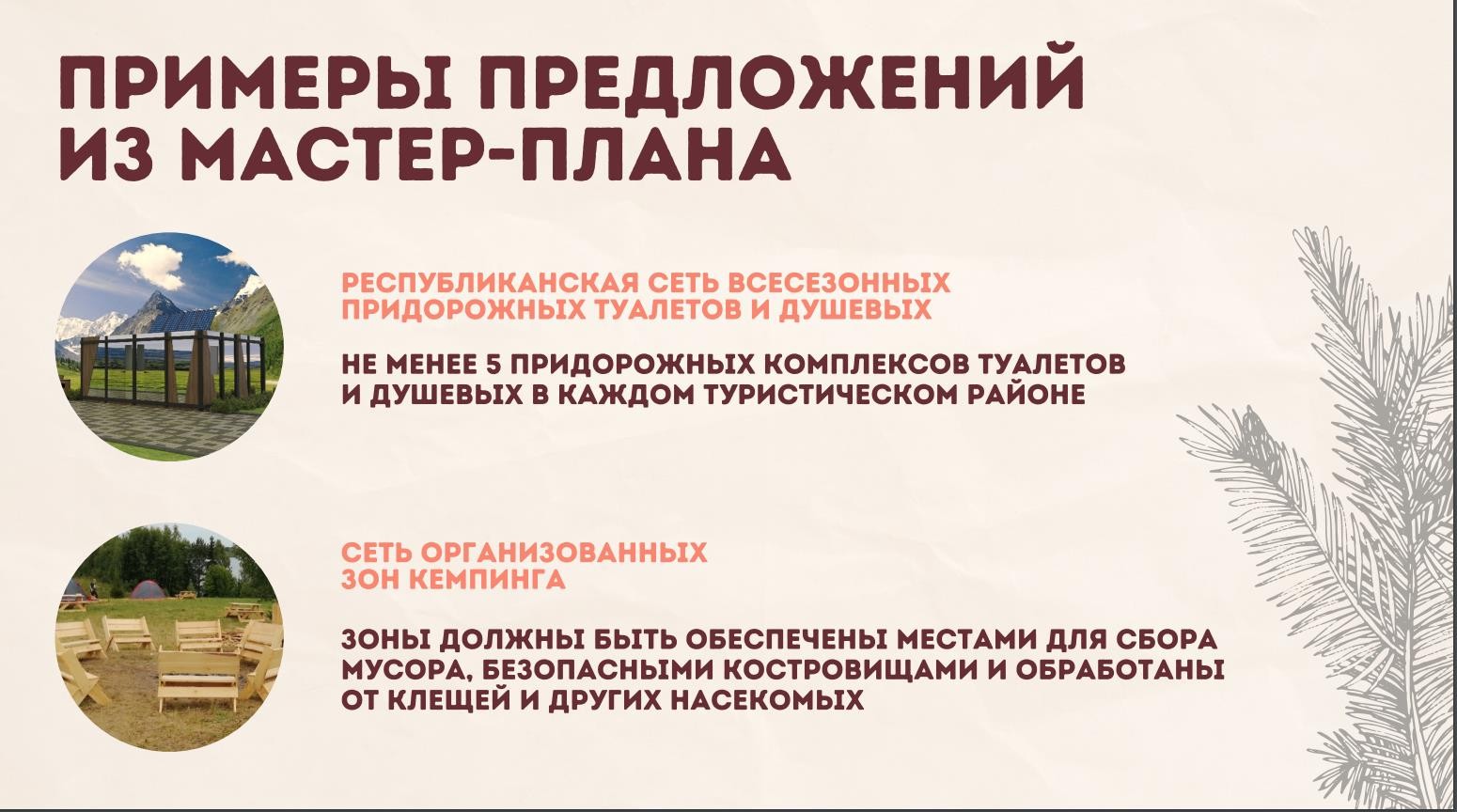 9
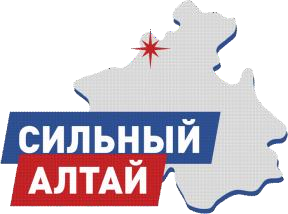 Инвестиционный проект
«Всесезонный курорт «Манжерок»
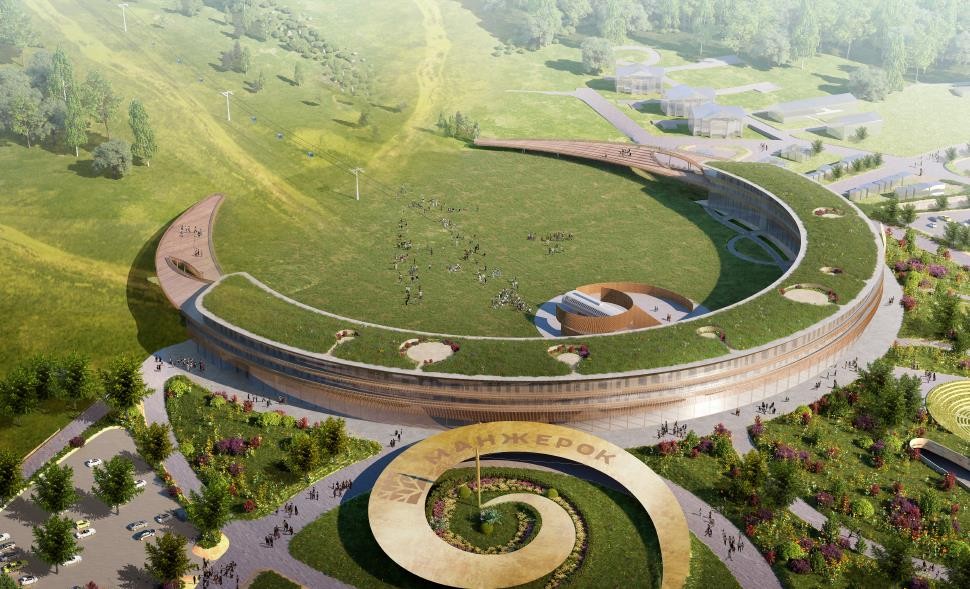 Проектом	предусмотрено	строительство
Инициатор проекта – ООО «ВК «Манжерок»;
Срок реализации проекта – 2021 – 2035;
Место реализации проекта – МО «Майминский район»;
Планируемый объем инвестиций – 4  млрд.
рублей;
Количество создаваемых рабочих мест – 126
единиц;
современного гостиничного комплекса 4*+, а
также сопутствующей инфраструктуры к нему
с круглогодичным оказанием рекреационно- развлекательных услуг, развитие горнолыжной зоны катания до 20 км общей протяженности горнолыжных  трасс,  увеличение  количества мест в коллективных средствах размещения курорта в 4 раза до 300 номеров
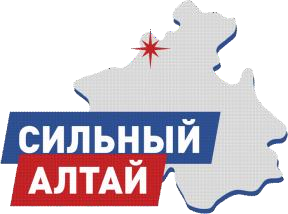 Инвестиционный проект
«ГЛК «Телецкий»
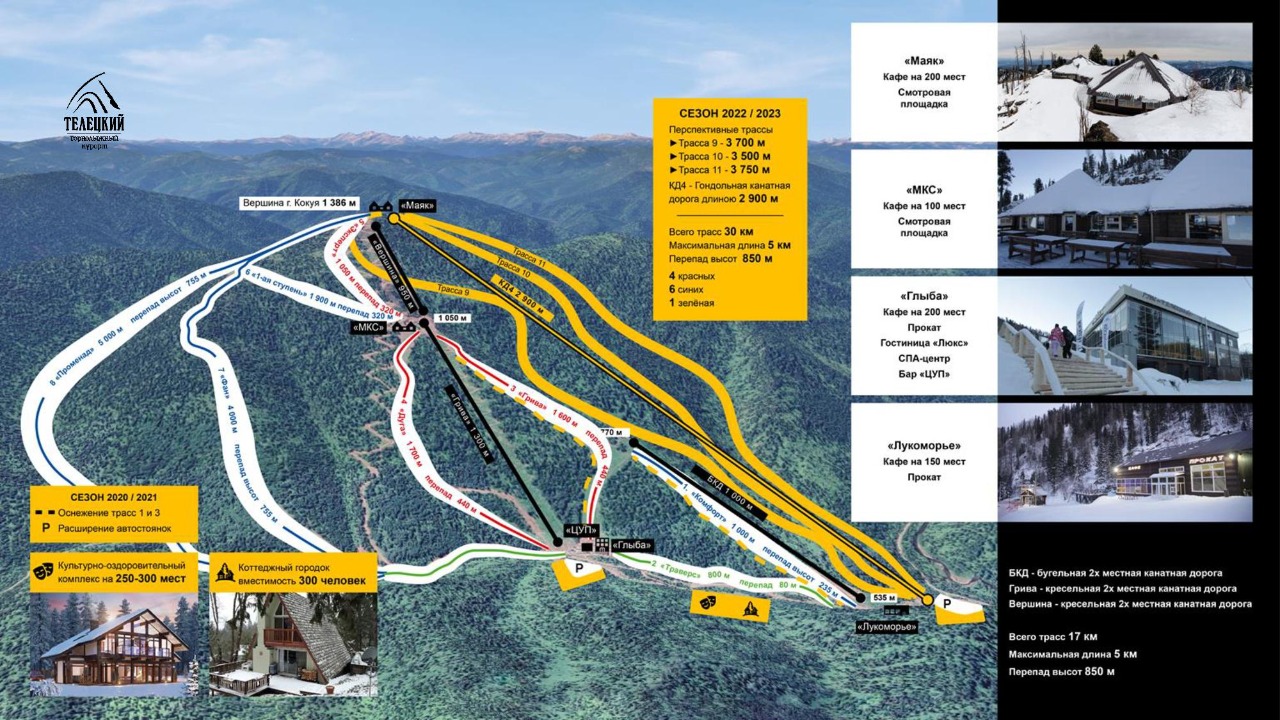 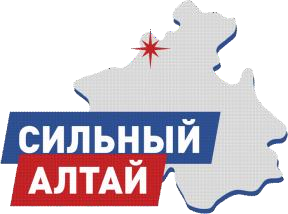 Инвестиционный проект
«Создание горнолыжного курорта «Барсук»
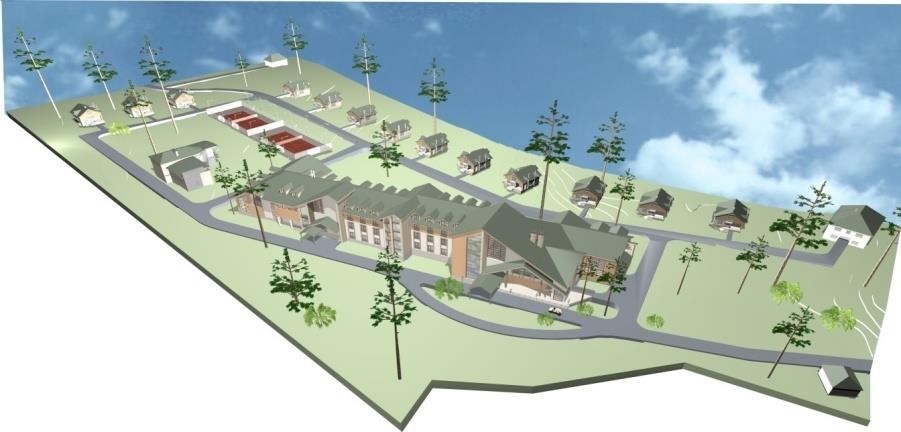 Инициатор проекта – ООО «Санаторий Усть-Кокса»;
Срок реализации проекта – 2021 – 2031;
Место реализации проекта – МО «Усть-Коксинский район»;
Планируемый объем инвестиций – 7,3 млрд. рублей;
Количество создаваемых рабочих мест – 766
единиц;
Проектом	предполагается	строительство горнолыжного курорта для создания в Республике Алтай   спортивно-туристического   горнолыжного кластера международного уровня.
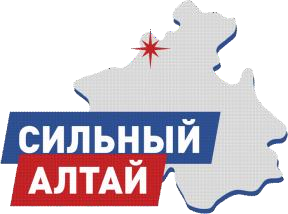 Создан туристско-рекреационный кластер «Каракольские озера»
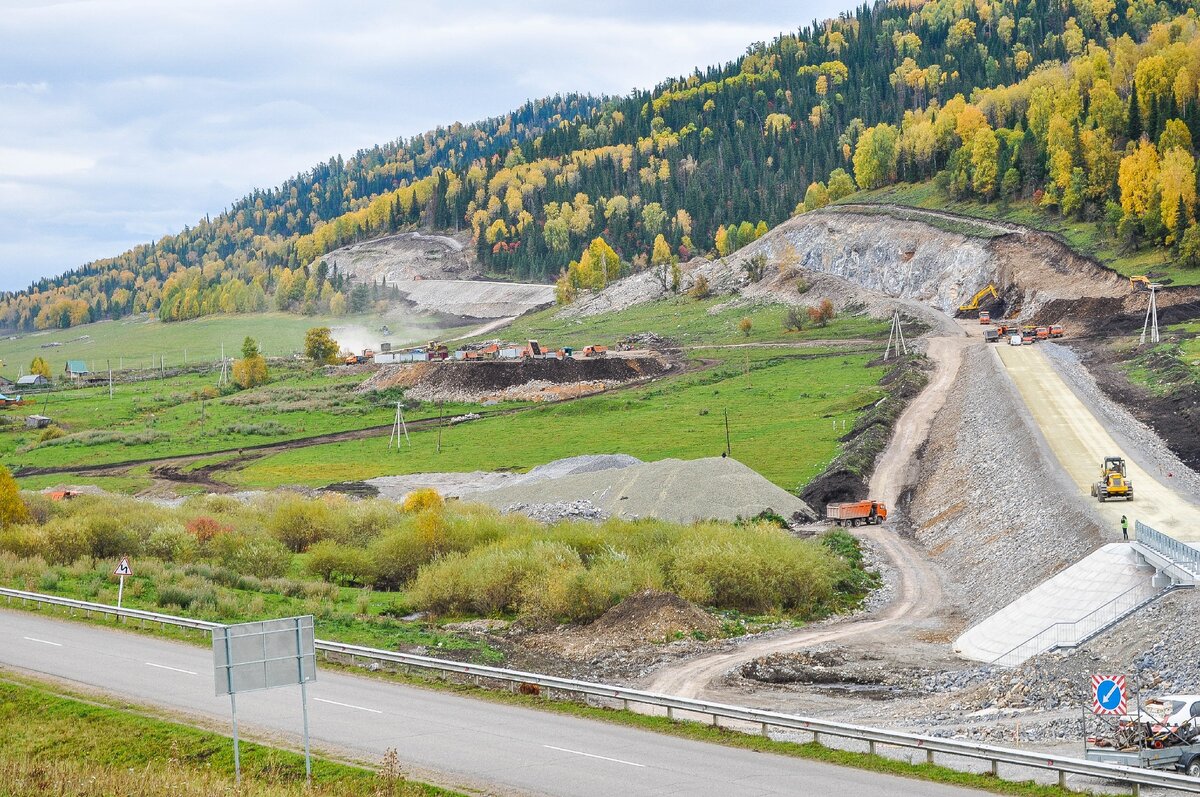 Автомобильная дорога 
«Урлу-Аспак – Каракол» км 0+000 - км 2+000, 
Автомобильная дорога 
«Урлу-Аспак – Каракол» на 2+000 - км 5+300, 
Автомобильная дорога 
«Урлу-Аспак – Каракол» на км 5+300 – км 15+600, «Строительство автомобильной дороги Балыктуюль-Балыкча на участке км 30 - км 36 (перевал Кату-Ярык)».
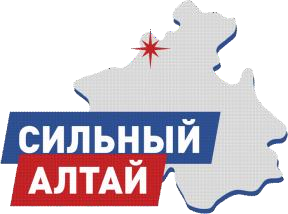 Проект «Тюрк-Кабай» «Строительство этно - культурного исторического центра народов Алтая на месте слияния  рек Чуи и Катуни, включающий весь спектр услуг: образовательных, туристических, гостиничных, экскурсионных»
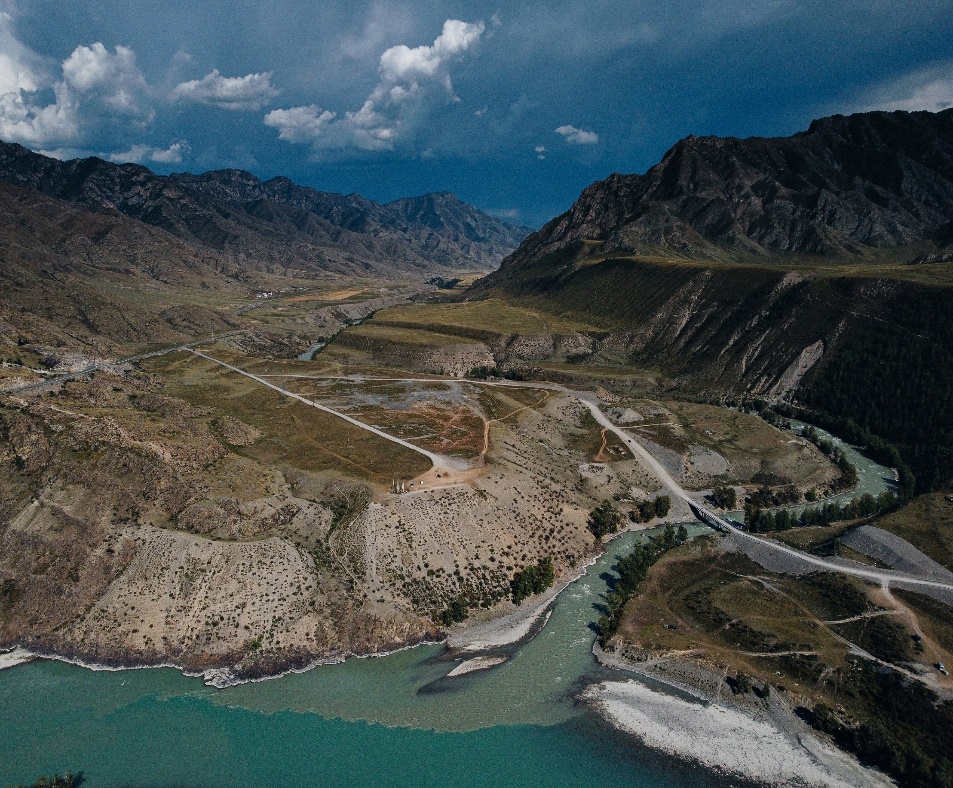 Предоставлена субсидия ООО «ВАБЭСТ» в размере 2 970 тыс. рублей на установку водоснабжения и электроснабжения. Инфраструктура позволит реализовать «Концепцию развития территории слияния рек Катунь и Чуя», направленную на популяризацию этнокультурного, познавательно-образовательного туризма на территории Онгудайского района.
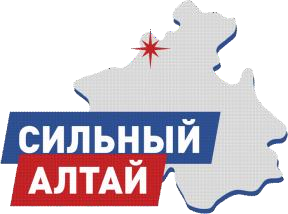 Развитие транспортной инфраструктуры к объектам деятельности субъектов малого и среднего предпринимательства
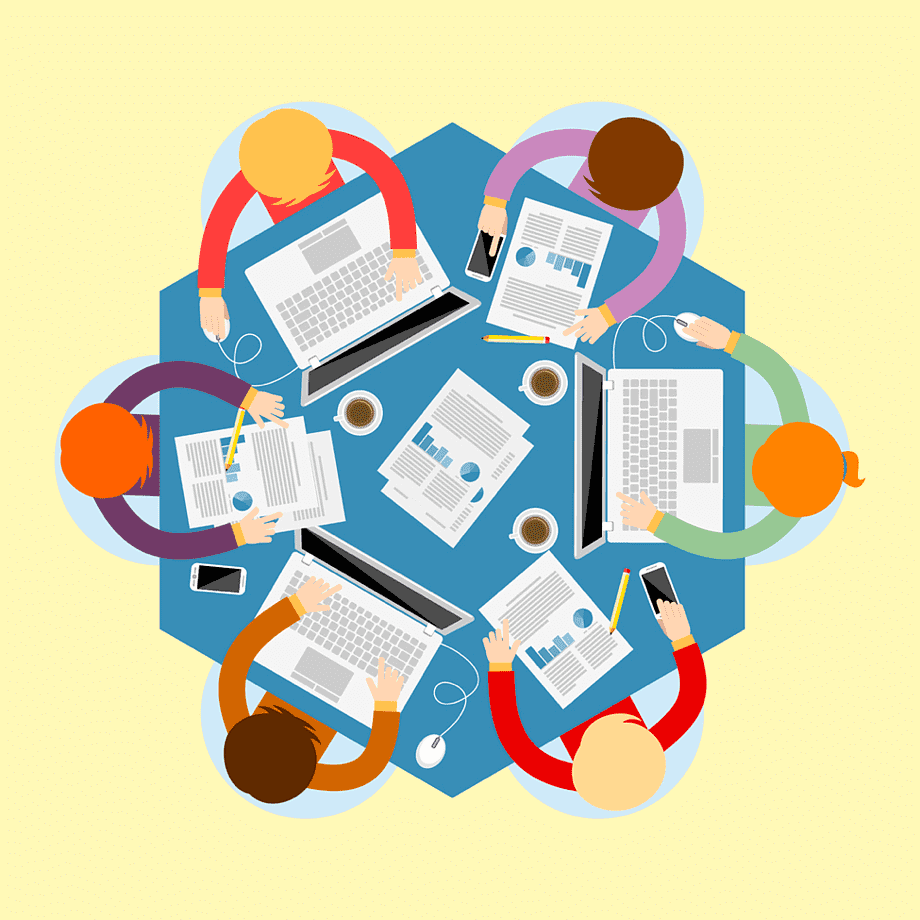 Оказана государственная   
     поддержка в форме   
     субсидий 12 субъектам 
     туристической индустрии на
     реализацию инвестиционных 
     проектов по развитию   
     туристской инфраструктуры
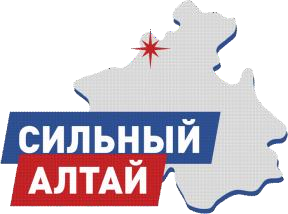 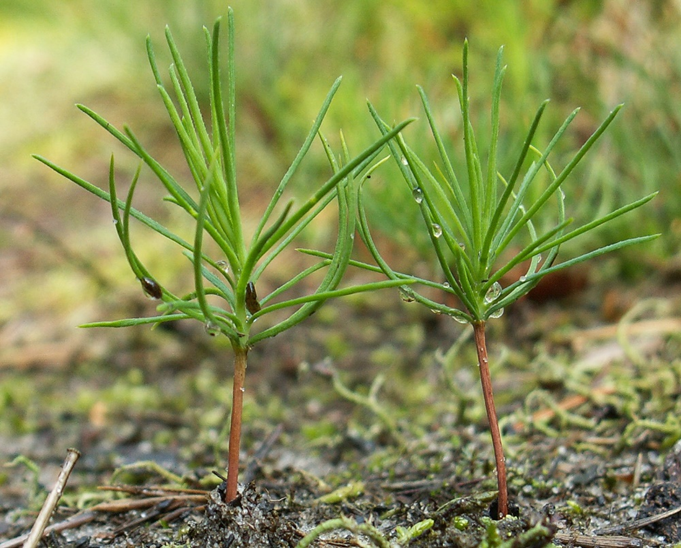 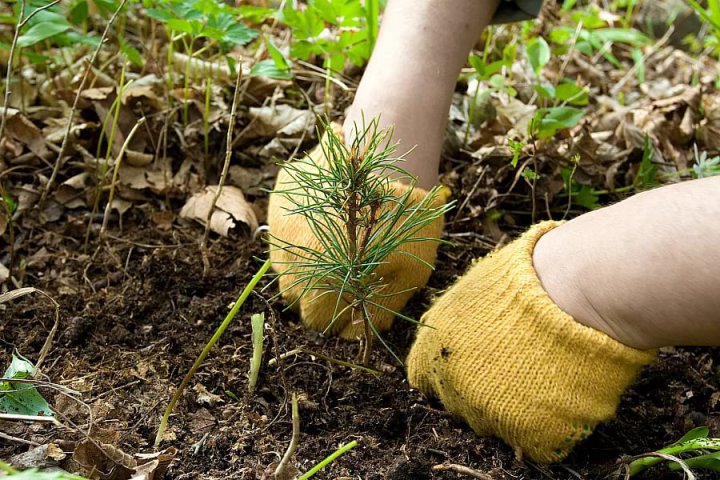 Приобретено 26 ед., лесопжарной техники и оборудования на сумму 46,7 млн. руб.
Площадь лесовосстановления в 2021 году (естественное и искусственное) -1356 га.
Заготовлено - 2984 кг. семян лесных растений.
Приобретено 17 ед., лесохозяйственной техники и оборудования на сумму 11,2 млн. руб.
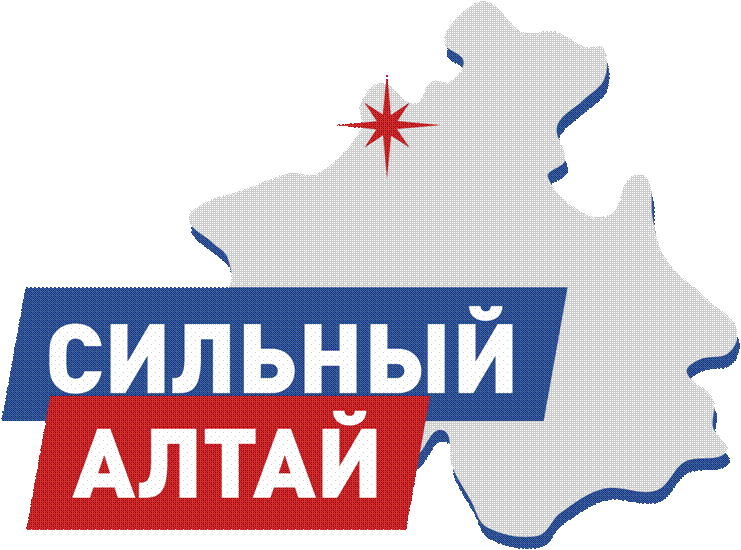 Мониторинг достижения целевых показателей 2020 -2021 гг.
Доля переработанной древесины в общем объеме заготовленной древесины, в %
Общий туристско-экскурсионный поток, тыс. посещений
Увеличение объёма заготовки древесины на территории Республики Алтай, в связи с проведением лесоустроительных работ, %
10
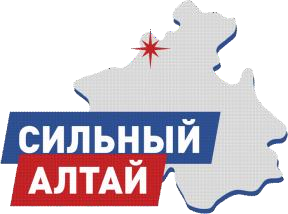 БЛАГОДАРЮ ЗА ВНИМАНИЕ